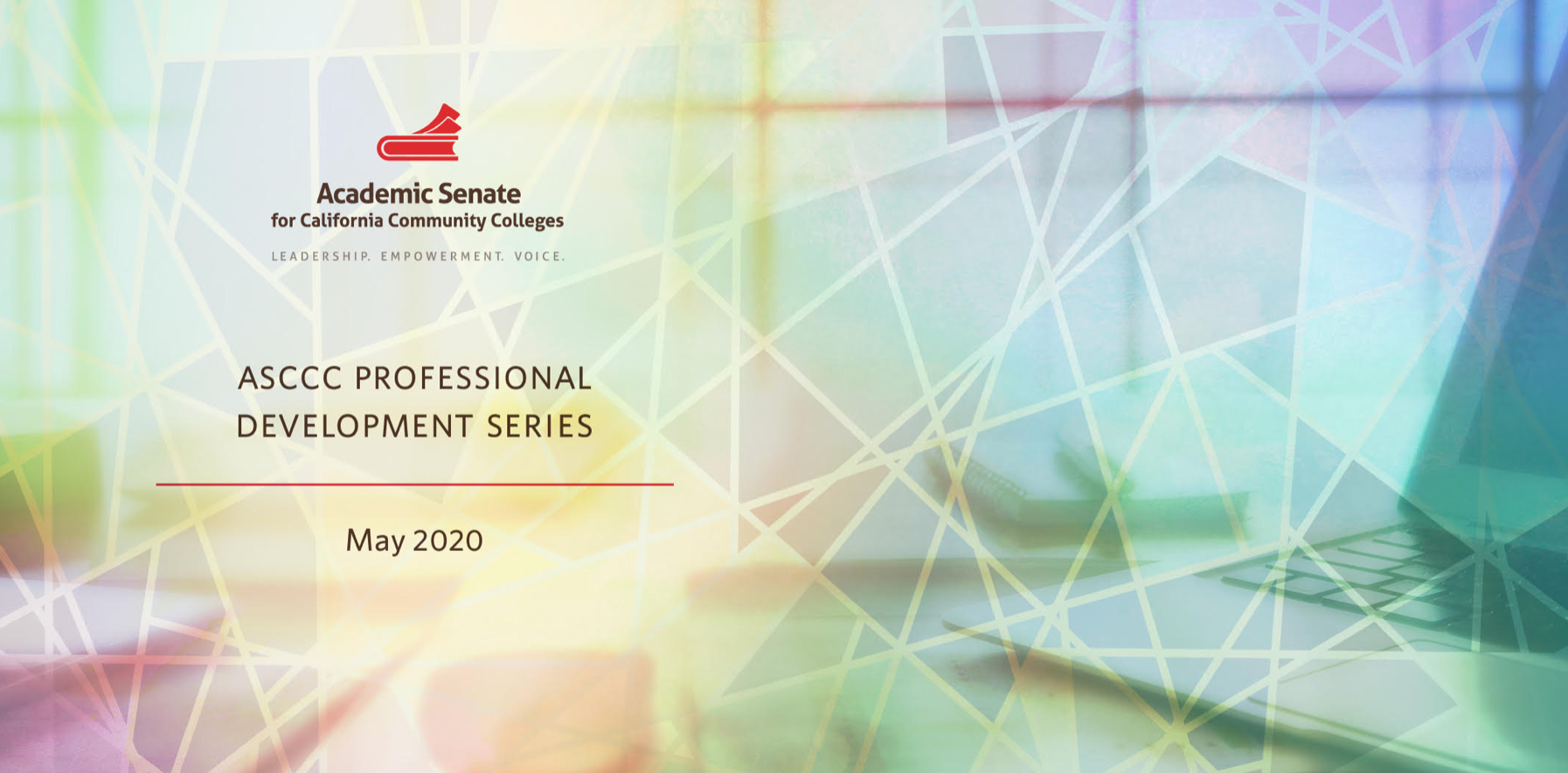 .
Planning for Fall 2020
May 6, 2020 | 3:00 – 4:00 | Area D
John Stanskas, ASCCC President
Kelly Fowler, CCCCIO Past President
Today’s Plan
Briefly go over possibilities for fall 2020
Leave microphone muted, when you would like to talk, unmute yourself and we can call on you
Feel free to add comments to chat
This is not being recorded
Access the Large Webinar from Monday, April 20, 3:00PM - 4:00PM: Planning for Fall 2020

Keep in mind: Every college is different – There is no single solution!
Large, medium, small
Urban, suburban, rural
Single college district, multiple college district
Physical layout 
Geographical location
State of COVID-19 infection, government and public health orders
Three Scenarios…
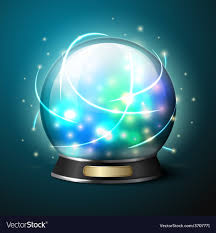 Traditional schedule
Push decisions on transitioning face-to-face classes to DE to late summer or
Push decisions to transition face-to-face classes to DE when needed
Schedule most courses via a DE modality
Provide flexibility for a limited number of courses to transition to face-to-face mode during the fall term as conditions permit (will require notice to students)
Schedule all courses via DE modality prior to student registration for fall term
[Speaker Notes: Link to Large webinar]
Scenario One – Traditional Schedule
Pros
Flexibility to move F2F to DE
Commits to the possibility of a traditional schedule
Cons
Students not certain of modality until late summer or later
Creates uncertainty for students’ individual schedules
May require faculty to develop two types of delivery
Courses may be canceled that are not appropriate for DE modality
May require a mid term pivot to a DE modality
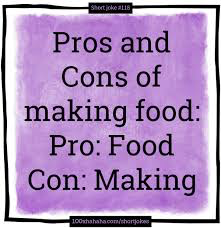 Scenario Two – Schedule Most Courses via DE Modality
Pros
Colleges have flexibility to choose which courses to prioritize for F2F instruction
Faculty need only develop a single type of delivery
Will better accommodate social distancing
Cons
Transition from DE to F2F requires significant planning and logistics
Creates uncertainty for students’ individual schedules
Courses may be canceled that are not appropriate for DE modality
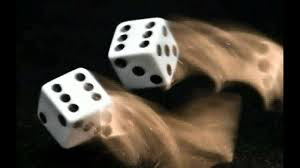 Scenario Three – Schedule All Courses via DE Modality
Pros
Students will have clear direction for fall term
Faculty will need to prep for DE modality only
Cons
Courses that cannot be offered via DE modality will not be available for students
Students that prefer or benefit more from F2F modality may be negatively impacted
Students that do not have the needed technology will be excluded
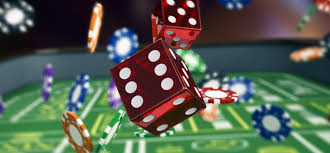 But, what if…
Let’s talk!

What is your college doing?



What are your concerns?


We will quit the power point and go to gallery view.
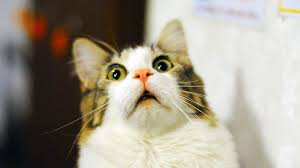 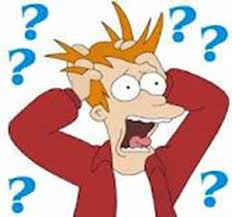